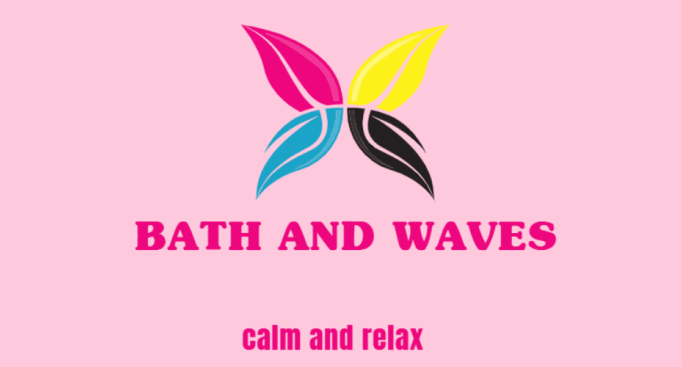 Zeina khraim
7 cs c
business idea
What is a bath bomb?
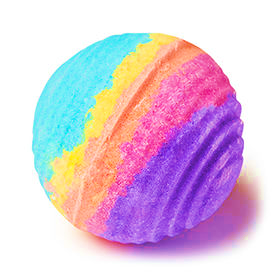 A bath bomb is a circular object fabricated by the tangible combination of citric acid, corn starch, Epsom salt, water, food flavoring, essential oils, and food dyes.

Bath bombs are manipulated into baths to stir and fizz up an exquisite sense of relaxation.
business idea
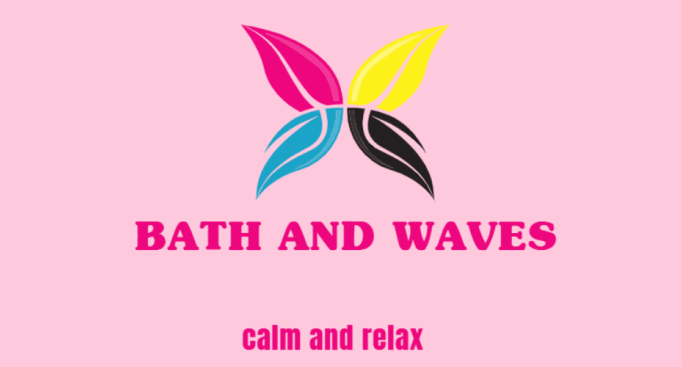 Our special
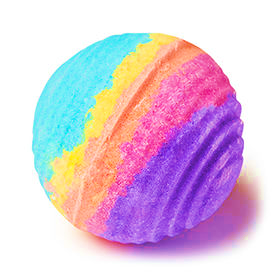 Our special bath bombs are handmade, with all natural ingredients, could be customized upon customers’ preferences of color and odor.
business idea
Our Vision1. To be the most successful company in the beauty field2. To help people care for their skin
business idea
Our Mission
Offering the customer a noteworthy self care product.
target market & demographics
Our costumers
For all the family, kids, teenagers, parents & grandparents
target market & demographics
Our competitors
Bath and body shops
target market & demographics
our location
Made at home and to be sold online
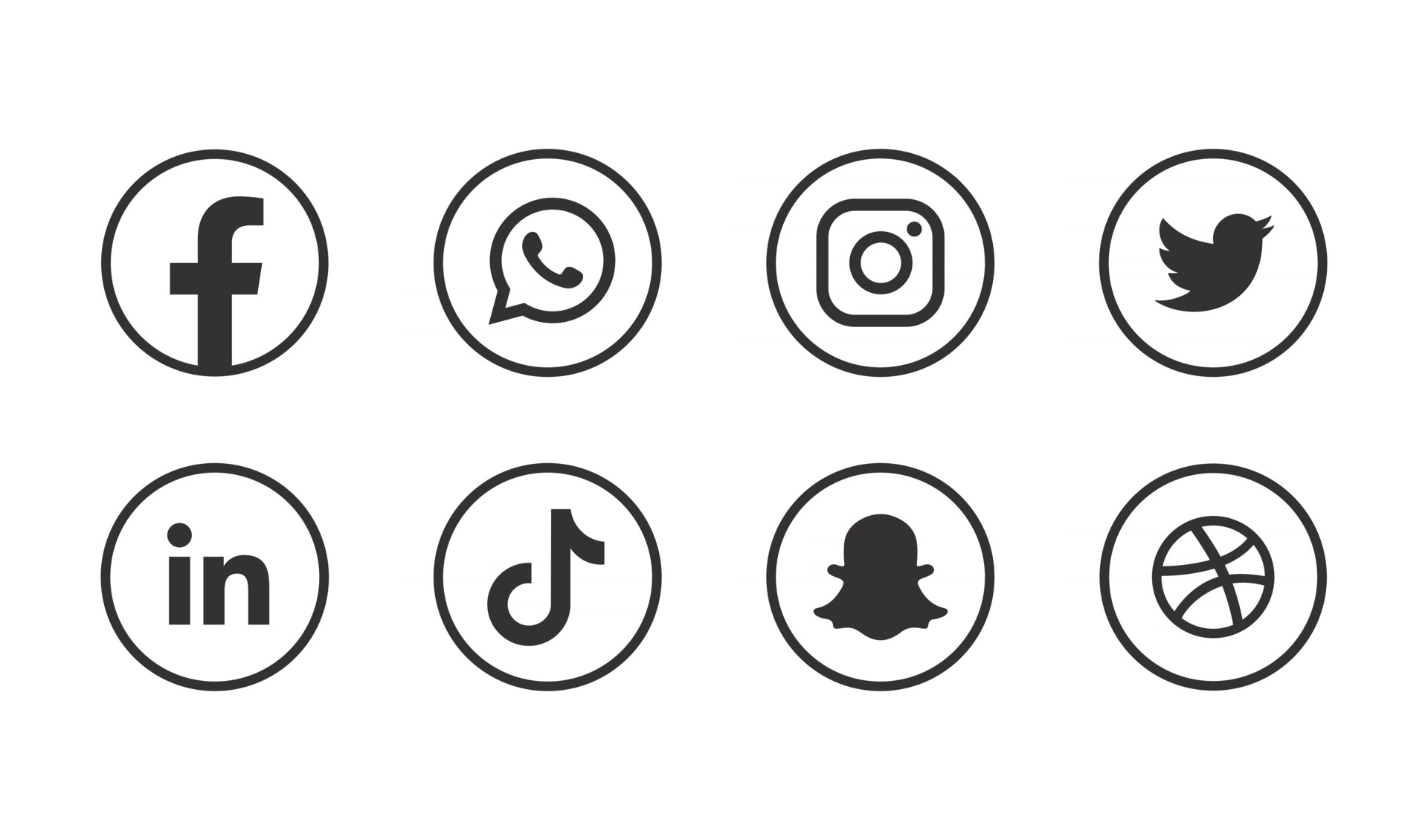 financial information
Sources of capital
Personal savings as a start and then from our profit
financial information
Our price and the competitors price
Our price: 3-5 JD (small-large)
Competitors price: 4-7 JD (small-large)
financial information
Predicated profit
owners details
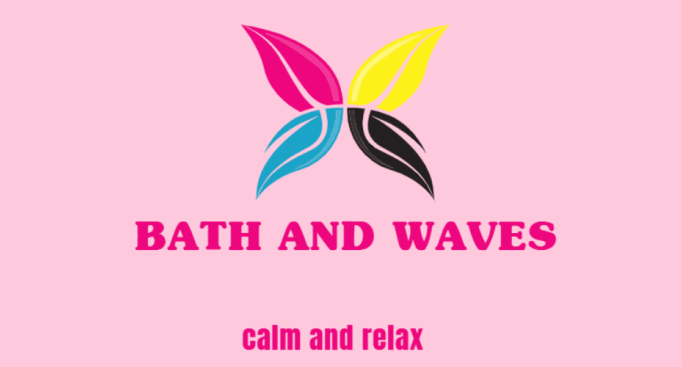 Zeina khraimyou can contact us online “bath and waves” pages or via WhatsApp
what next
This is only the start… when our business grows, we will invest more in other handmade beauty products and save the money for education and entertainment, as well